THE ARMY CADET FORCE
AIM


TO PROVOKE!
OBJECTIVES
To provide an overview of who and what we are.  
Give an insight into how we benefit young people. 
To show our relevance to the issues being addressed by this conference.
QUESTION?
What do you think a military youth organisation looks like?
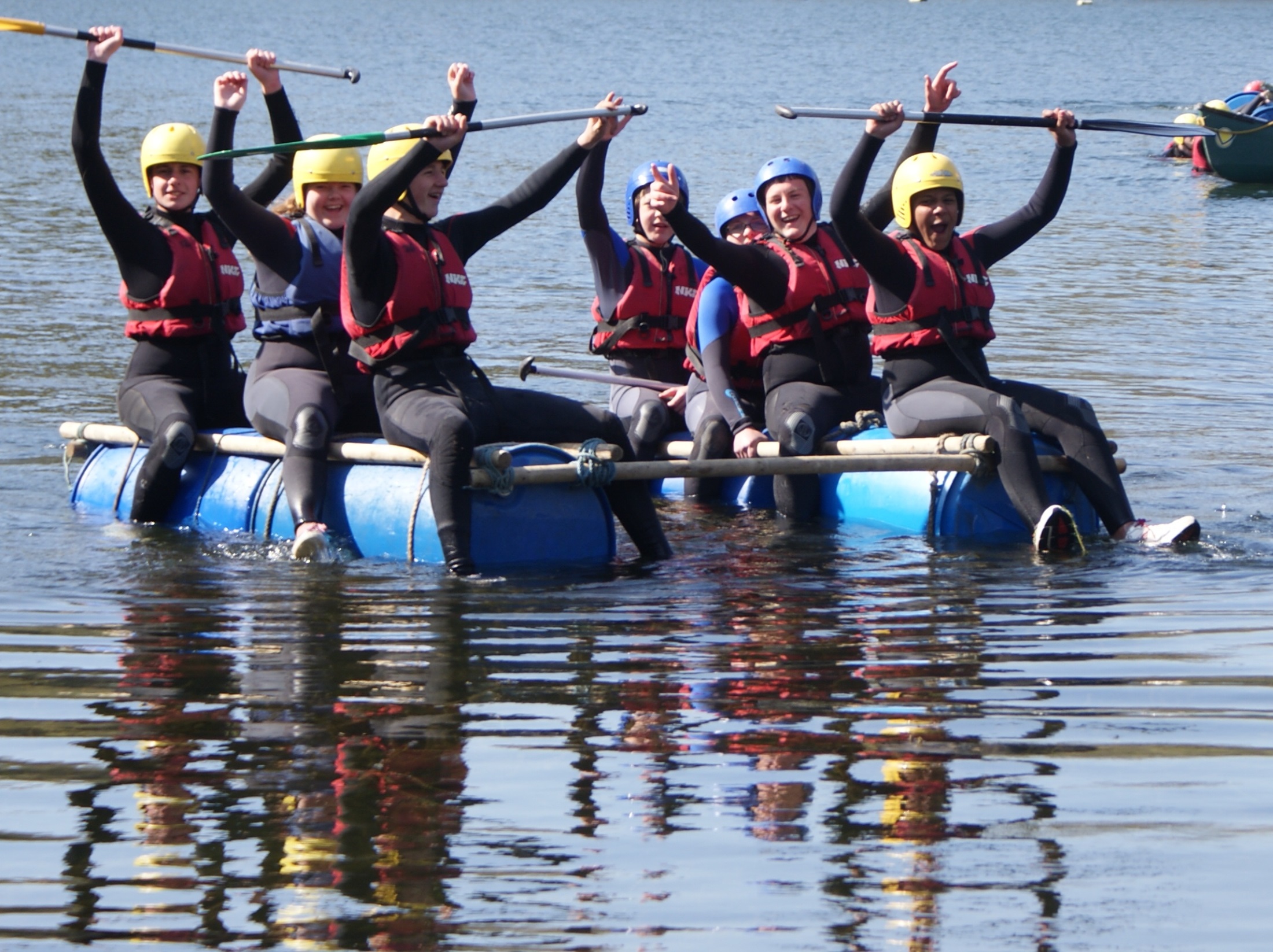 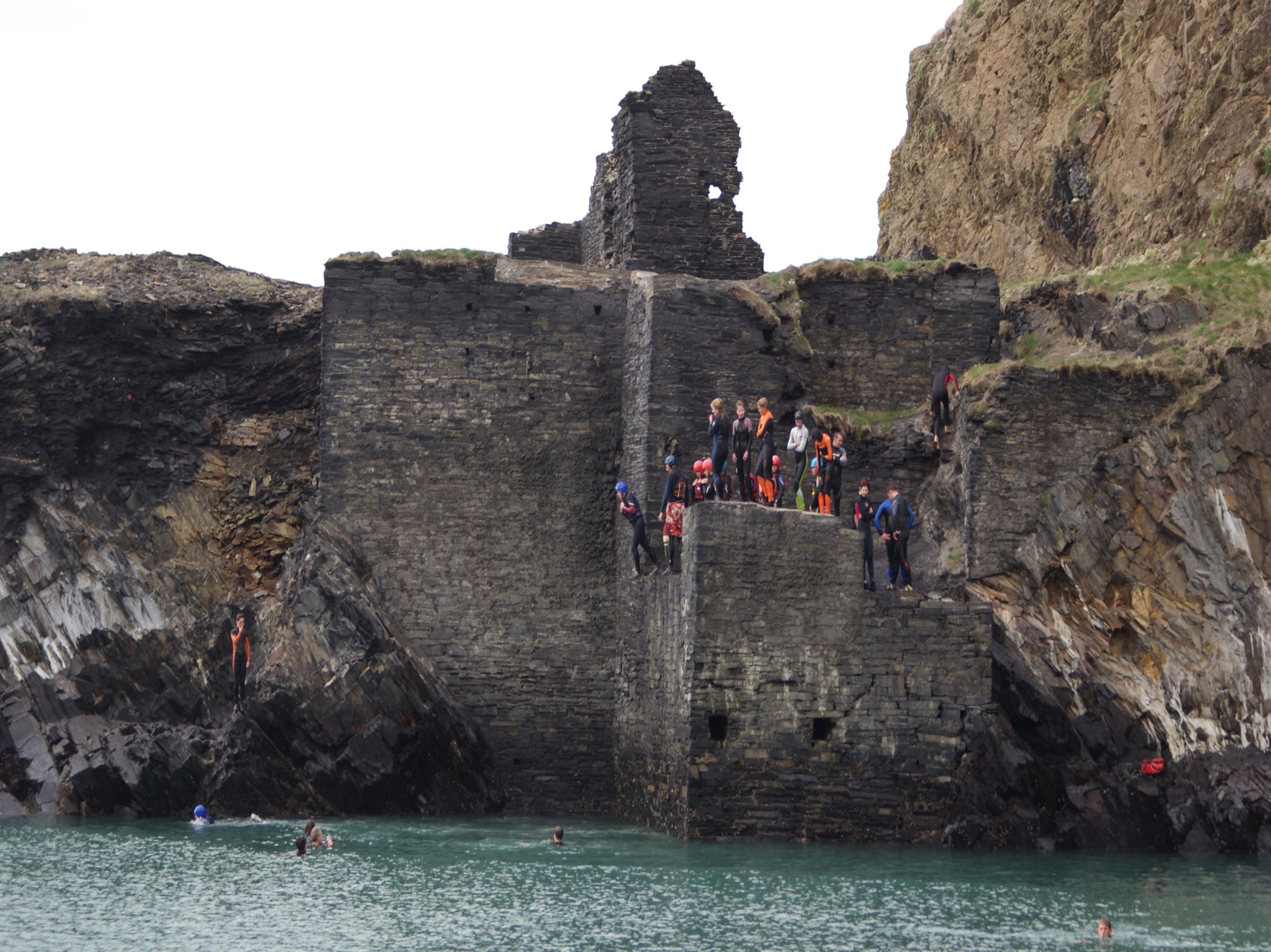 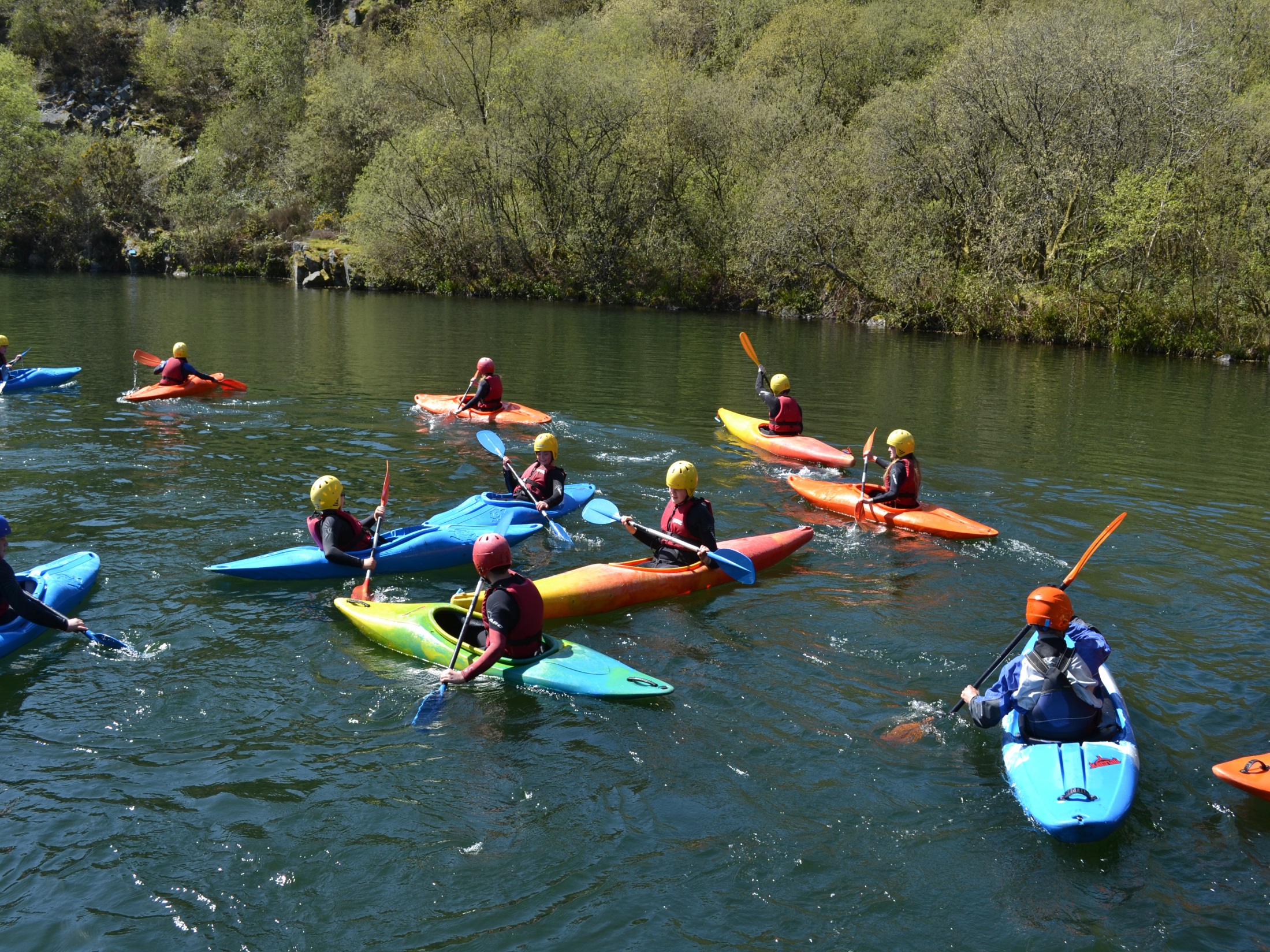 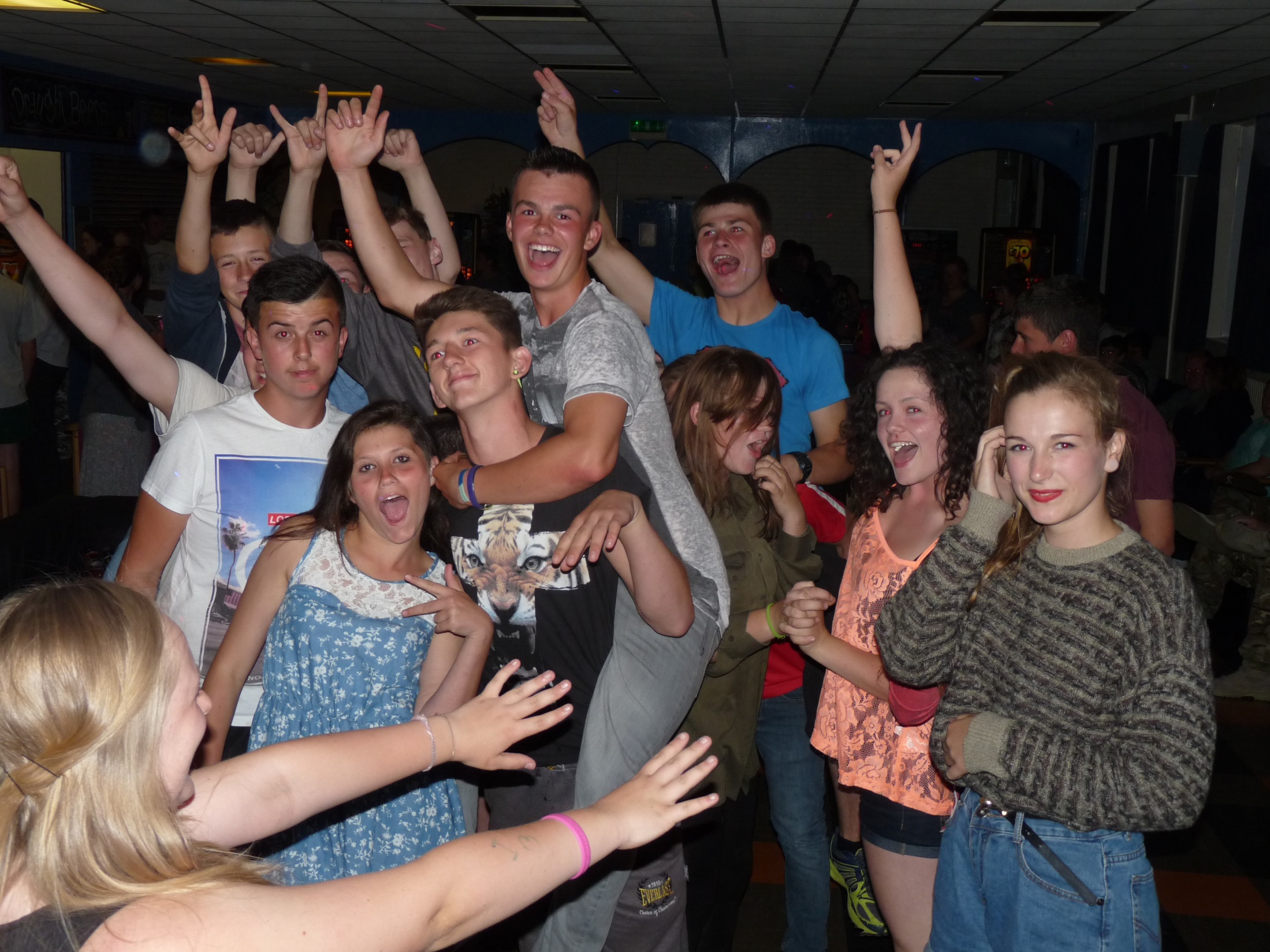 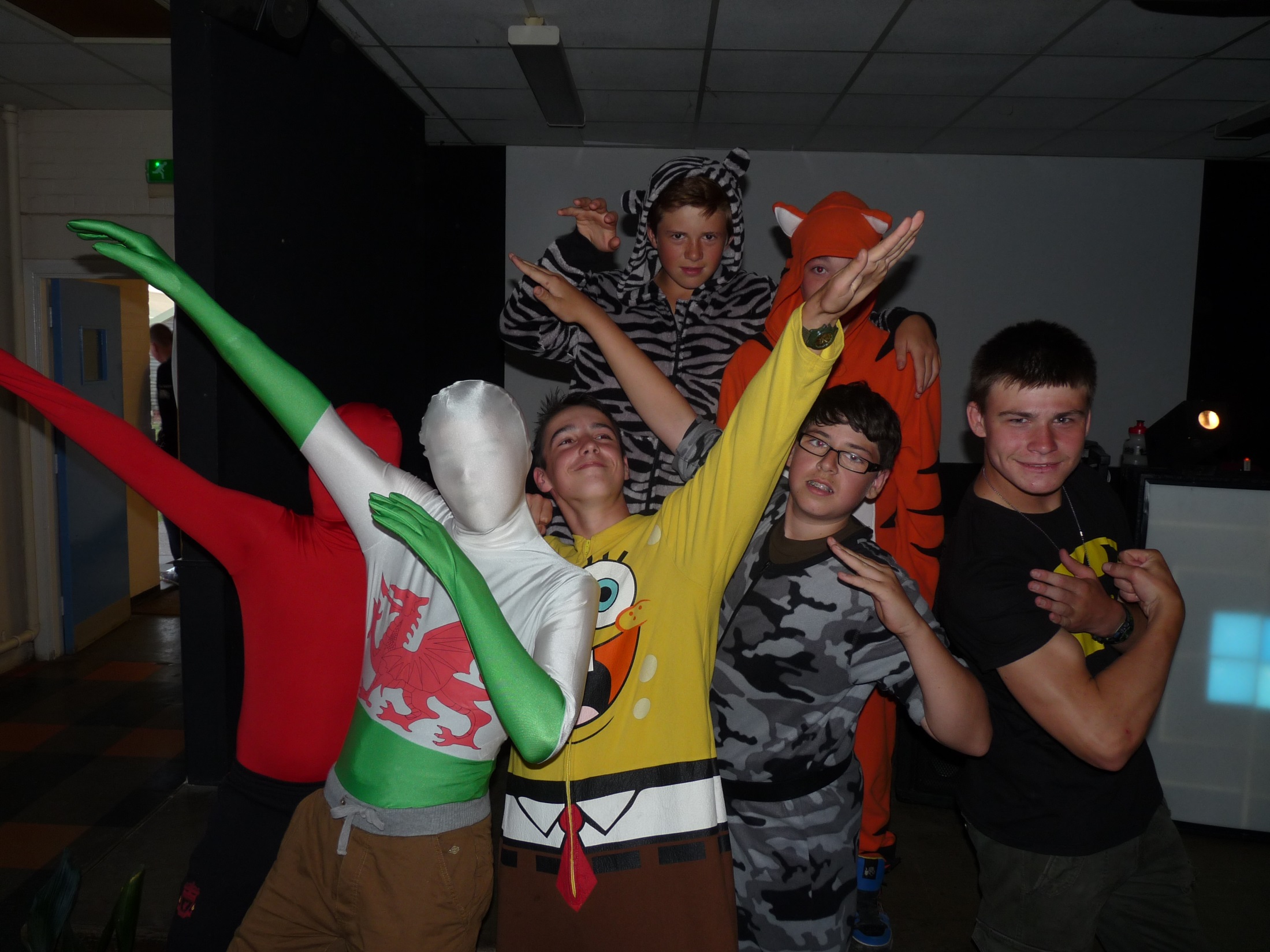 Or were you expecting something more like this?
THE REALITY
We do both
And much more!
SO WHAT ARE WE ?
A national voluntary youth organisation.
Sponsored by the Army and provide  challenging military, adventurous and community activities.
CHARTER
To inspire young people to achieve success in life with a spirit of service to the Queen, their country and their local community, and to develop in them the qualities of good citizens
WHAT WE DO
Provide progressive cadet training, often of a challenging and exciting nature, to foster self confidence, self reliance, initiative, and a sense of service to others.
 Encouraging the development of personal powers of practical leadership and the ability to work successfully as a team
WHAT WE DON’T DO
Not part of the Regular or Reserve Army.
No commitment to serve.
No commitment to join.
Not conscripts.
HOW WE ACHIEVE THIS
Progressive 
Structured training
Informal non formal learning opportunities.
Recognition.
VALUE OF THE MILITARY ETHOS?
Military and Youth Work seemingly contradictory?
Octavia Hill
OCTAVIA HILL
“There is no organisation which I have found that influences the boys so powerfully for good as that of our cadets… and if such ideals can be brought before the young lad before he gets in with gang of loafers it may make all the difference to his life”
WHAT WE DO
Syllabus
Cadet Experience
THE SYLLABUS
Map Reading
First Aid
Drill, turnout and military knowledge
Skill at Arms
Signals
Field craft    
Cadet in the Community
Physical recreation
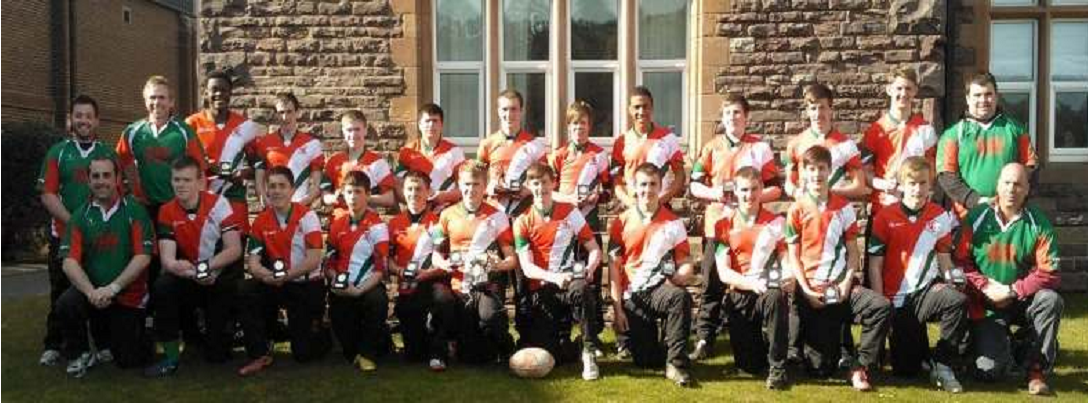 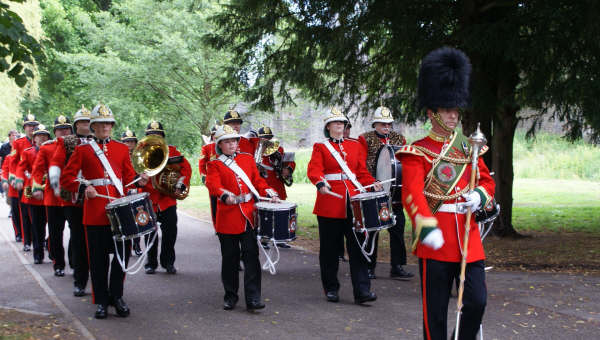 THE CADET EXPERIENCE
DofE Award Scheme
Vocation Qualification (BTECH)
First Aid
Challenge
Opportunity
Cameraderie
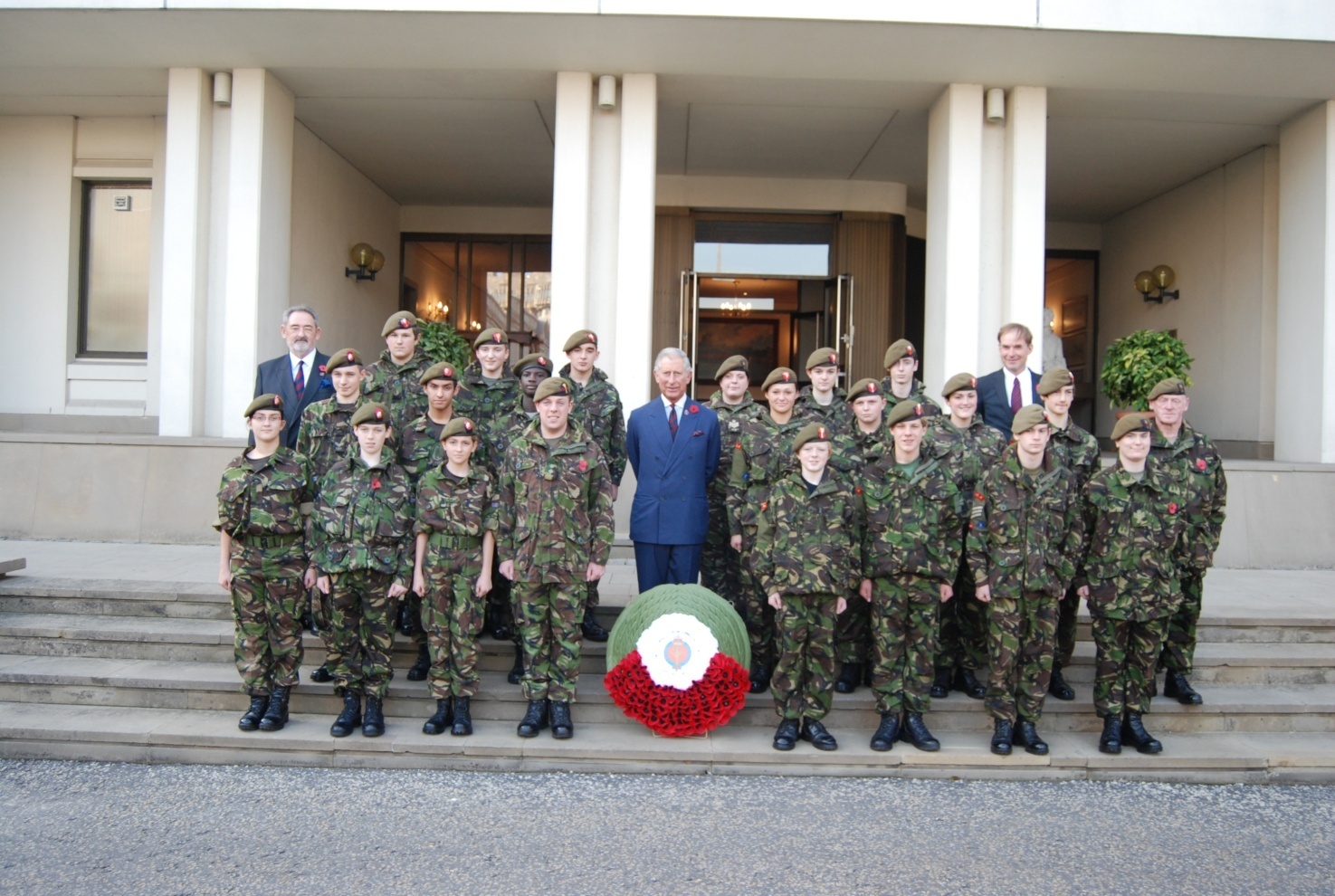 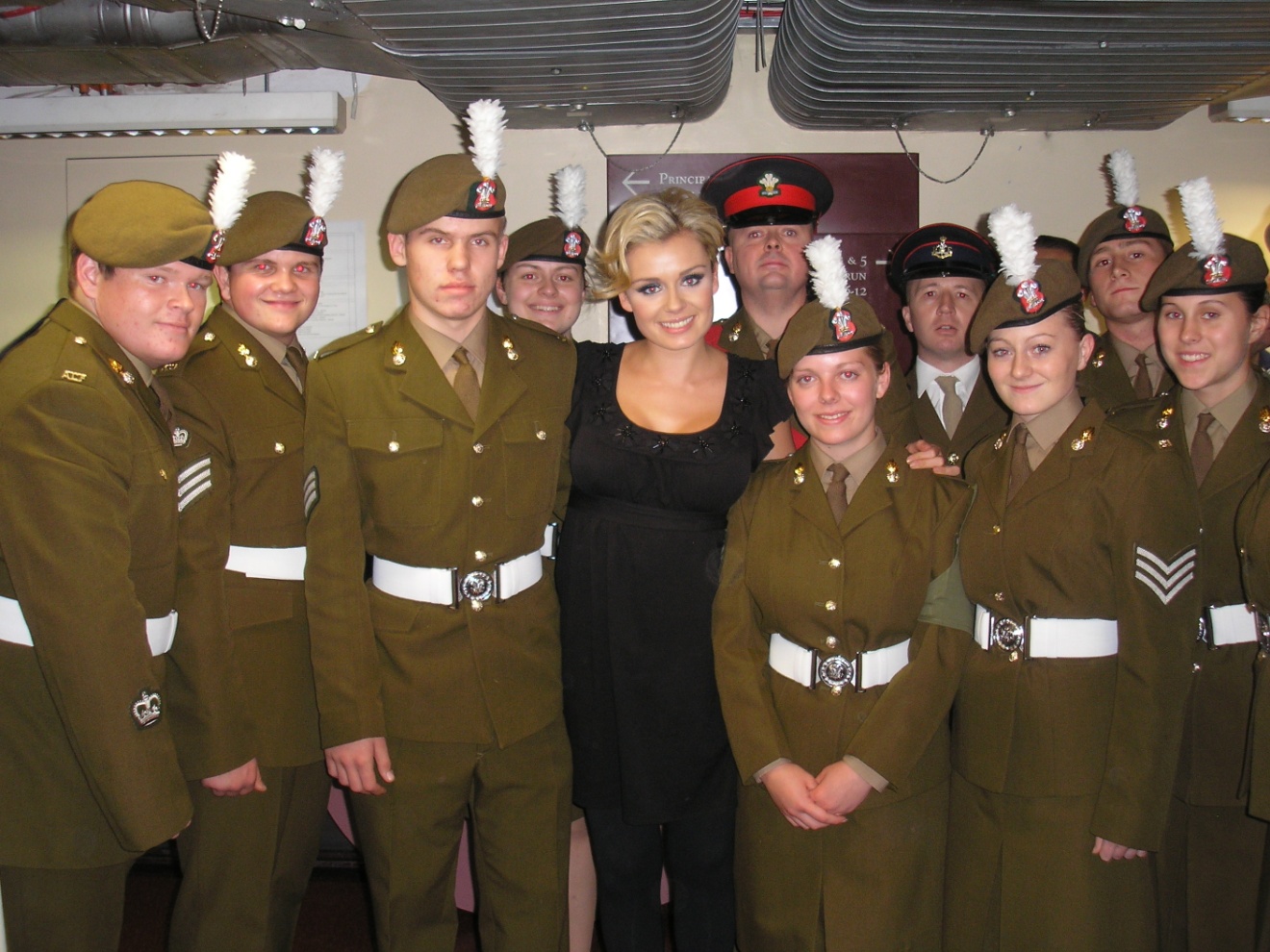 RECOGNITION
RELEVANCE
Our History - Octavia Hill, Social Reformer. Not just a fan of the miltary.
Open access
Government policy / support to Cadets.
BARRIERS TO ENTRY
Government policy
Ethos
Values and standards
BARRIERS TO ENTRY
All cadets and adults in the ACF of whatever rank, gender, religion or ethnic origin must be accorded fair and equal treatment.
BARRIERS TO ENTRY
All reasonable efforts must be made to facilitate the social inclusion of the disabled in the ACF.
VALUES AND STANDARDS
The ACF mirrors the Army’s values and standards;
Selfless Commitment.
Courage (morale).
Discipline.
Integrity.
Loyalty.
Resect for others.
Lawful.
REAL LIFE EXAMPLES
Sex Offender
Learning difficulties
Immigrants
Asperger's
Foster care and care homes
Second chances
???
QUESTIONS,
QUESTIONS?